Iedzīvotāju atbalsts Stūra mājas izmantošanai privātai komercdarbībai
Latvijas iedzīvotāju aptaujas rezultāti
2024. gada janvāris
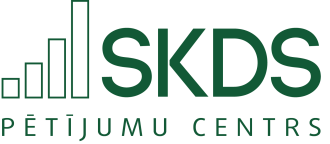 Saturs
Aptaujas tehniskā informācija 					3
Respondentu sociāli demogrāfiskais profils		                     4
Galvenie secinājumi 						5
Galvenie rezultāti 						7
Aptaujas anketa 				10
Aptaujas tehniskā informācija
Sasniegtās izlases salīdzinājums ar iedzīvotāju statistiku
Pētījuma veicējs: tirgus un sabiedriskās domas pētījumu centrs SKDS
Mērķa grupa: Latvijas iedzīvotāji vecumā no 18 līdz 75 gadiem
Aptaujas metode: Tiešās intervijas respondentu dzīvesvietās
Plānotā izlase: 1000 respondenti (ģenerālajam kopumam reprezentatīva izlase, ģenerālais kopums: 1496 tūkst. cilvēku)
Sasniegtās izlases apjoms: 1005 respondenti
Izlases metode: Stratificētā nejaušā izlase (stratifikācijas pazīmes: administratīvi teritoriālā)
Ģeogrāfiskais pārklājums: visa Latvija (125 izlases punkti)
Aptaujas veikšanas laiks: 13.01.2024. - 22.01.2024.
Datu svēršana: dati tika svērti pēc pazīmēm: reģions, tautība, dzimums, vecums saskaņā ar LR IeM PMLP Iedzīvotāju reģistra datiem uz 24.01.2023. Šajā materiālā norādīti svērti procenti un nesvērts respondentu skaits.
Respondentu sociāli demogrāfiskais profils
GALVENIE SECINĀJUMI
5
Galvenie secinājumi
2024. gada janvāra Latvijas iedzīvotāju aptaujas rezultāti liecina, ka kopumā 59% pilnībā vai drīzāk atbalstītu Stūra mājas izmantošanu privātai komercdarbībai, ja tiktu nodrošināta Latvijas Okupācijas muzeja ekspozīcija ēkas pagrabstāvā un 1.stāvā, turpretī kopumā 24% to pilnībā vai drīzāk neatbalstītu.
Aplūkojot iedzīvotāju atbildes grupās, vērojams, ka Stūra mājas izmantošanu privātai komercdarbībai salīdzinoši nedaudz biežāk atbalstītu iedzīvotāji, kas ģimenē sarunājas latviešu valodā, bet nedaudz retāk – iedzīvotāji, kas ģimenē sarunājas krievu valodā.
GALVENIE REZULTĀTI
7
Atbalsts Stūra mājas izmantošanai privātai komercdarbībai
Atbalsts Stūra mājas izmantošanai privātai komercdarbībai
Atbildes dažādās iedzīvotāju grupās
Aptaujā izmantotā anketa
L1. Ēka Rīgā, Brīvības ielā 61, zināma kā Stūra māja, ir unikāls, vēsturisks objekts, kurā saglabājies plašs liecību klāsts par PSRS okupācijas politiskajām represijām un izdarītajiem noziegumiem pret cilvēci: laika periodā no 1944. gada līdz 1991. gadam ēkā atradās Latvijas PSR Valsts drošības komiteja.
Ēkas daļā – pagrabstāvā un pirmajā stāvā – kas ar Kultūras ministrijas rīkojumu atzīta par valsts nozīmes vēsturiska notikuma vietu, izstāžu ekspozīciju iekārtojis un apmeklētājus uzņem Latvijas Okupācijas muzejs. Pārējā ēkas daļa netiek izmantota, atrodas avārijas stāvoklī un tās rekonstrukcijai ir nepieciešami vismaz 25 miljoni eiro.

Vai Jūs atbalstītu Stūra mājas izmantošanu privātai komercdarbībai, ja tiek nodrošināta Latvijas Okupācijas muzeja ekspozīcija ēkas pagrabstāvā un 1.stāvā?
SKDStirgus un sabiedriskās domas pētījumu centrsBaznīcas iela 32-2, Rīga, Latvija, LV-1010tālr.: +371 67 312 876, fakss: +371 67 312 874e-pasts: skds@skds.lvwww.skds.lv